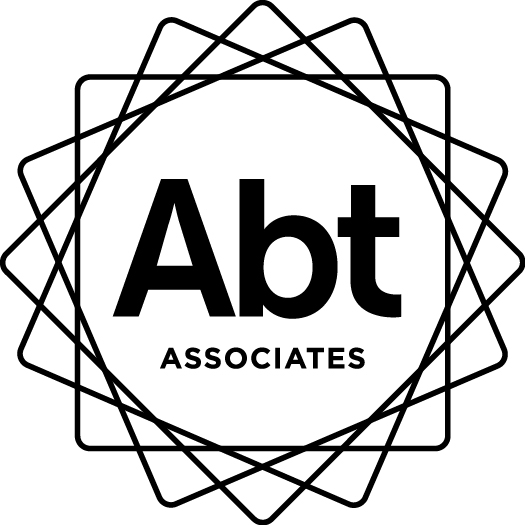 Purrfectly Fabulous Feline Functions
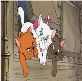 Louise S. Hadden, Abt Associates Inc.
Introduction
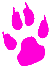 Introduction
Do the following snippets of SAS® code look familiar?

length stcounty $ 5 citystzip $ 60;
stcounty=trim(left(put(state,z2.)))||
         trim(left(put(county,z3.)));
citystzip=trim(left(city))||',    
         '||trim(left(statecode))||‘, 
         '||trim(left(zip));

Results:

stcounty=25002
citystzip=CAMBRIDGE, MA, 02138

Now there's an easier way! Leave those vertical bars behind and explore the purrfectly fabulous feline functions (and call routines). 

length stcounty $ 5 citystzip $ 60;
stcounty=CATS(put(state,z2.),put(county,z3.));
citystzip=CATX(', ',city,statecode,zip);

Results:

stcounty=25002
citystzip=CAMBRIDGE, MA, 02138
Version 9 introduced four new functions (CAT, CATS, CATT, and CATX) and three new call routines (CALL CATS, CALL CATT, and CALL CATX) that replace the clunky syntax shown above, and add some enhanced capability to character string concatenation.  In Version 9.2, the CATQ function was added. 

CAT calls and functions are based on other SAS® functions:
TRIM/TRIMN (removes trailing blanks for a character field)
LEFT (left justifies a character field)
STRIP (a newer function that combines TRIM and LEFT functions)

BOTH CAT calls and functions run faster than the equivalent concatenation routines.
Cat Functions
Calling Cats
Examples
Litter Box
The CAT function
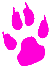 Conclusion
The CAT function is identical to simply using the concatenation operator ( || ) to string character literals, variables or expressions together.  No leading or trailing blanks are removed from arguments.
Click Headings Above to View Content
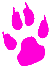 S
63  data temp3;
64    set dd.sub2003asm ;
65    fullname=CAT(aa1a,aa1b,aa1c);
66  run;
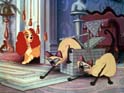 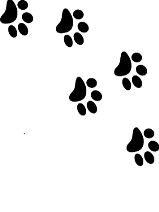 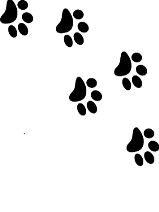 SAS and all other SAS Institute Inc. product or service names are registered trademarks or trademarks of SAS Institute Inc. in the USA and other countries. ® indicates USA registration. Other brand and product names are trademarks of their respective companies.
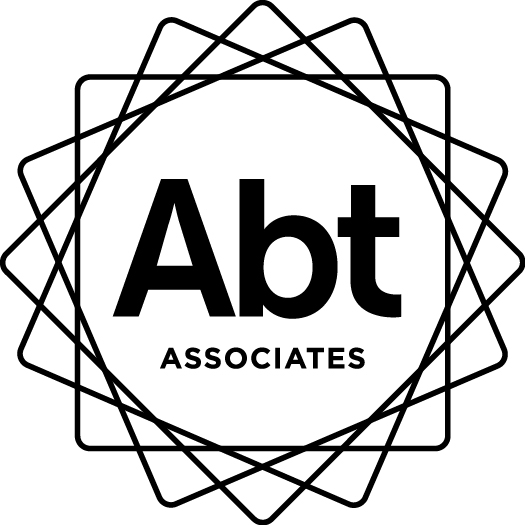 Purrfectly Fabulous Feline Functions
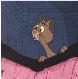 Louise S. Hadden, Abt Associates Inc.
The CATQ function
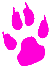 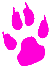 The CATS function
Introduction
Q
S
The CATS function removes both leading and trailing blanks before concatenating character arguments.  It is the equivalent of using the STRIP function and the concatenation operator.  The end result will not contain any blanks.  A good mnemonic device is that "S" is equivalent to "STRIP".  The character arguments are stripped of any blanks before being joined.
The CATQ function is the newest member of the fabulous feline function litter as of SAS version 9.2.  It is similar to the CATX function, with the added option of quotation marks around arguments in the end result as well as other operations.  A good mnemonic for CATQ is "Q" is for "quotation marks".  Remember to add some extra length for the quotation marks. CATQ begins with a “modifier”, which contains information about  how you want to output a field. CATQ is capable of creating character variables from numerics, as well as removing leading and trailing blanks; adding single or double quotation marks; hexadecimal literals; word literals, etc.  The modifier in CATQ offers the ability to direct its behavior in a variety of ways. There’s not enough room in a poster (or  a paper) to discuss all the possibilities – please consult the SAS documentation for more details.
Cat Functions
Calling Cats
The CATT function
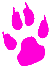 Examples
T
The CATT function removes only trailing blanks before concatenating character arguments.  The end result will contain blanks if any arguments have LEADING blanks.  A good mnemonic for this function is "T" is equivalent to "TRAILING" or "TRUNCATE."  Trailing blanks are removed from character arguments before they are joined.
Litter Box
Click to see
CATQ 
example data
data temp;
    length fullname $ 120;
    set dd.harrypotter;

    fullname=catq('CT',Combined_name,
    school,house);
run;

Result:
fullname
"Potter, Harry",Hogwarts,Gryffindor 
This can be extremely handy for creating variables containing delimiters that will be put out to a flat file.
Conclusion
The CATX function
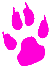 X
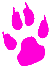 Click Headings Above to View Content
S
The CATX function performs just like the CATS function but it adds the eXtra capability of inserting a delimiter between arguments.  This is handy if you want a delimiter between arguments but don't want any eXtra spaces.  A good mnemonic for CATX is "X" is for "eXtra" :  the CATX function "adds" something eXtra between arguments AND cleans up after itself by automatically ignoring missing arguments (thus ridding the result of unwanted extra delimiters.)
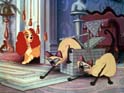 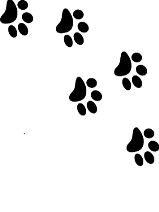 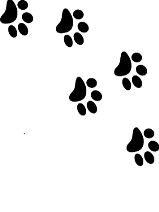 SAS and all other SAS Institute Inc. product or service names are registered trademarks or trademarks of SAS Institute Inc. in the USA and other countries. ® indicates USA registration. Other brand and product names are trademarks of their respective companies.
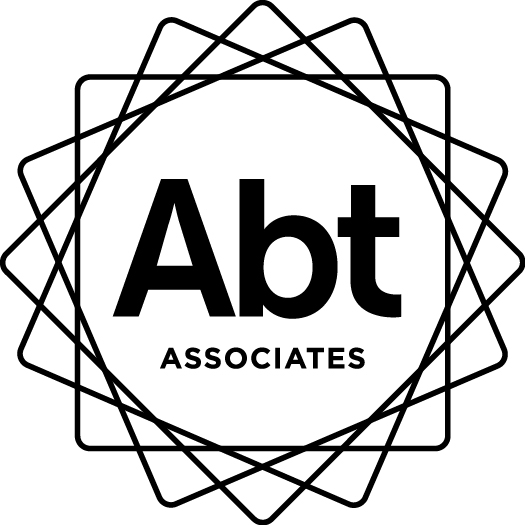 Purrfectly Fabulous Feline Functions
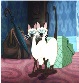 Louise S. Hadden, Abt Associates Inc.
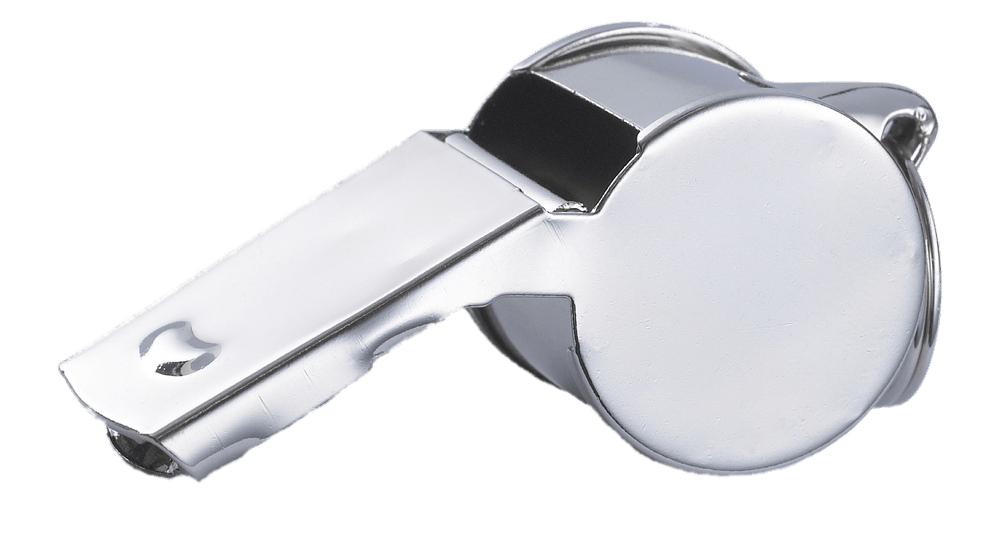 Calling the CATs
CALL CATS();
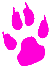 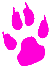 Introduction
S
SAS Log:
138  data temp8;
139  length fullname $ 40;
140      set dd.sub2003asm ;
141      call cats(fullname,aa1a,aa1b,aa1c);
142  run;
CALL CATS, CALL CATT and CALL CATX all behave more or less like their corresponding functions described above, except that the resulting character variable is included in the CALL.  

Enhancements:

Arguments can be numeric instead of character;  numerics are converted to character using BESTw. Format.  

Results can be character or numeric.  

The result variable should be initialized by setting length before invocation of the CAT CALL, and the length should be long enough to accommodate the result.
Cat Functions
Calling Cats
CALL CATT();
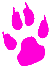 T
Examples
SAS Log:
195  data temp11;
196  length fullname $ 40;
197      set dd.sub2003asm (rename=(aa1a=var1 
         aa1b=var2 aa1c=var3)) ;
198      call catt(fullname,of var1-var3);
199 run;
Litter Box
data temp;
length fullname1 fullname2 fullname3 $ 40;
  set dd.sub2003asm ;
  call cats(fullname1,aa1a,aa1b,aa1c);
  call catt(fullname2,of var1-var3);
  call catx(" ",fullname,aa1a,aa1b,aa1c);
run;

Results:
Fullname1	   Fullname2      Fullname3
ERMAFLETCHER     ERMAFLETCHER   ERMA FLETCHER
Conclusion
CALL CATX();
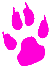 Click Headings Above to View Content
X
SAS Log:
238  data temp14;
239  length fullname $ 40;
240      set dd.sub2003asm ;
241      call catx(" ",fullname,aa1a,aa1b,aa1c);
242  run;
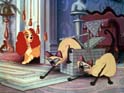 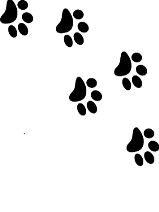 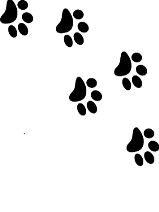 SAS and all other SAS Institute Inc. product or service names are registered trademarks or trademarks of SAS Institute Inc. in the USA and other countries. ® indicates USA registration. Other brand and product names are trademarks of their respective companies.
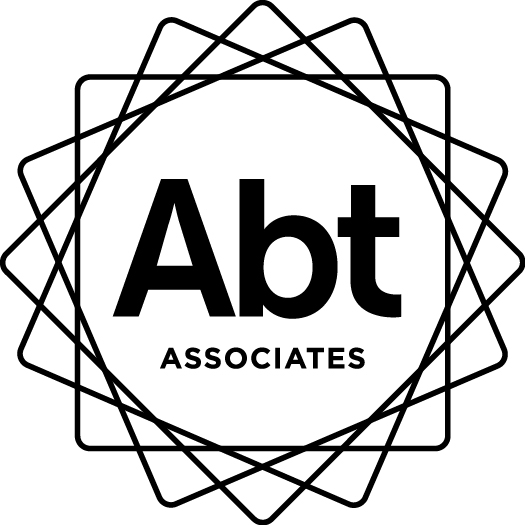 Purrfectly Fabulous Feline Functions
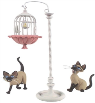 Louise S. Hadden, Abt Associates Inc.
Example 1
Example 3
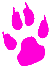 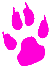 Click to see Example 3 code snippet
Introduction
1
3
Search for characters in numeric variables: 
Find specific diagnosis codes

data dxplus;
    set dx;
    array prx(3) diag1-diag3;
    do _n_ = 1 to 3 until (tag eq 1);
        tag = (cat(prx(_n_)) in : ('171' '172'));
    end;
run;
Create a paragraph to print in a report:
Using a length statement and the CATT function
Cat Functions
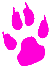 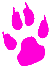 S
S
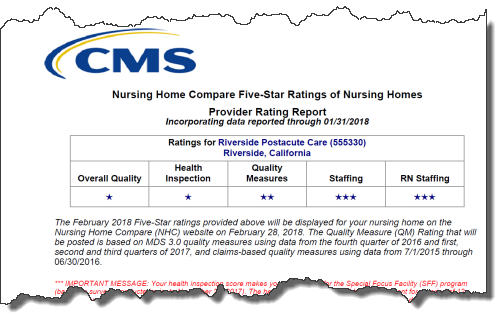 Calling Cats
Examples
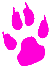 Example 2
Litter Box
2
Search for diagnoses in different dx fields:
Using the FIND and CATX functions

data cat_find_repeat;
    set temp;
  dia = (find(catx('*','*',adx, pdx,of odx:),'*250') gt 0);
  ast = (find(catx('*','*',adx, pdx,of odx:),'*493') gt 0);
  ami = (find(catx('*','*',adx, pdx,of odx:),'*410') gt 0);
  brc = (find(catx('*','*',adx, pdx,of odx:),'*174') gt 0);
  flu = (find(catx('*','*',adx, pdx,of odx:),'*487') gt 0);
run;
Conclusion
Click Headings Above to View Content
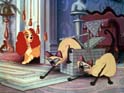 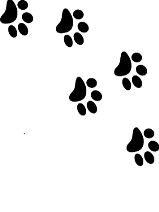 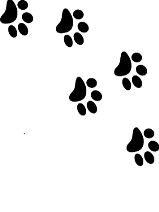 SAS and all other SAS Institute Inc. product or service names are registered trademarks or trademarks of SAS Institute Inc. in the USA and other countries. ® indicates USA registration. Other brand and product names are trademarks of their respective companies.
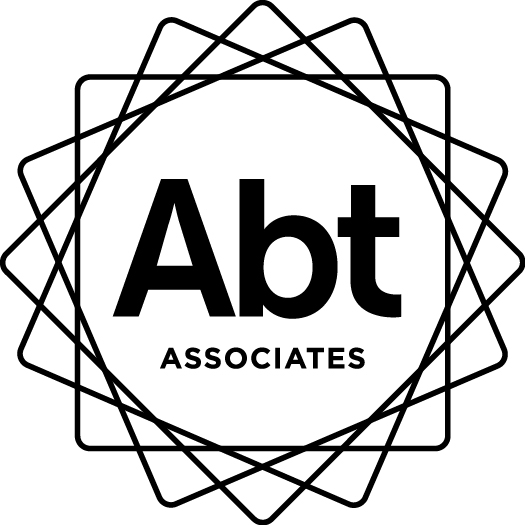 Purrfectly Fabulous Feline Functions
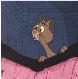 Louise S. Hadden, Abt Associates Inc.
From the Litter Box – CAveaTs, CATastrophes and CAlamiTies
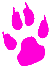 Introduction
Failure to use a length statement when using the CAT FUNCTIONS can have unpredictable results, depending on your operating environment and whether or not a temporary buffer is used for the resulting string.  If a temporary buffer is used, you may end up with a truncated result. If the function maps directly to the result variable with an inadequate length, you will get a blank result, a warning and note, and the data step error code is set to 1.

If a length of a result variable is too short for CAT CALLS, the result variables are never set to blank. Instead, a truncated result occurs, with a warning, note, and data step error code set to 1. 

Depending on  where CAT functions are utilized, the maximum length of a result can vary. 
If used in a WHERE clauses or with PROC SQL, the maximum length is 200.
If used in a DATA STEP, the maximum length is 32,767.
If called from the macro processor, the maximum length is 65,534.

Results for  CAT functions and CAT CALLs are always character, and should not be reserved SAS variables. Items to be concatenated can be character or numeric. If an input item is numeric, it is converted to BESTw. format automatically and  leading/trailing blanks are omitted.

If an input item is blank and a delimited is specified, CAT functions and CAT CALLs remove the delimiter for the blank variable.
The DEFAULT length of results when using the CAT FUNCTIONS is USUALLY, but not always, 200!  Processing speed and efficiency are improved when using a length statement.  Make sure to accommodate any extra characters being inserted. The lesson here is to always initialize your variables with an attrib or length statement (shown below), PROC SQL SELECT AS statement, ARRAY statement, etc.!
Cat Functions
Calling Cats
ATTRIB: BEFORE variable creation and after the SET STATEMENT

ATTRIB 
FIPScty length=$3 label='FIPS County Code'
County_name length=$50 label='County Name'
CBSA_code length=$5 label='CBSA Code'
CMS_region length=3 label='CMS Region'
Urban length=3 label='Urban/Rural Flag 1=Urban 0=Rural'
PTHRDMINS label= 'PT staffing (min/resident/day)';

LENGTH: BEFORE variable creation and before the SET STATEMENT

data buildsamp;
    length samptype $ 80;
    set provider_preview;

if sff=1 then samptype=catx('_',samptype,'SFF');

run;
Examples
Litter Box
Conclusion
Click Headings Above to View Content
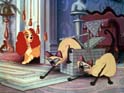 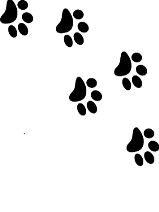 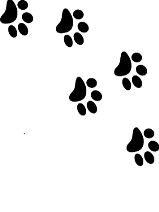 SAS and all other SAS Institute Inc. product or service names are registered trademarks or trademarks of SAS Institute Inc. in the USA and other countries. ® indicates USA registration. Other brand and product names are trademarks of their respective companies.
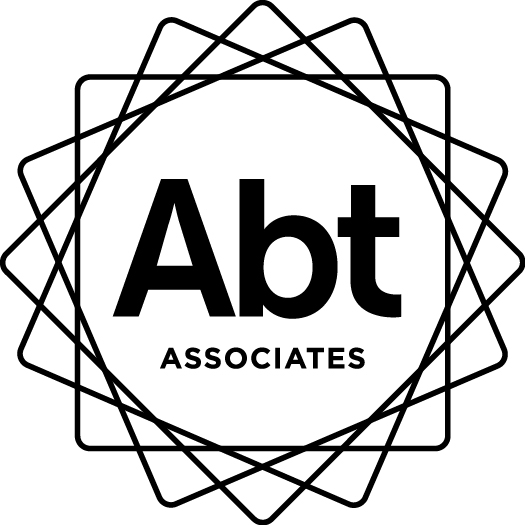 Purrfectly Fabulous Feline Functions
Louise S. Hadden, Abt Associates Inc.
Conclusion
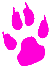 References
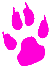 Introduction
Use of the fabulous feline functions and call routines saves time in both coding and in processing.  While results of using the combination method, CAT functions and CAT CALL routines are similar, the feline functions and call routines use less code and process concatenations faster.  It is purrfectly clear that the CAT functions and call routines are valuable additions to the SAS® programmer’s toolbox.  Try them out, and you’ll be become a CAT lover too!
Cody, Ron.  2004.  SAS® Functions by Example.  Cary, NC:  SAS Institute Inc.

Zdeb, Mike.  NESUG 2009.  “Searching for Variable Values with CAT Functions: An Alternative to Arrays and Loops” http://www.nesug.org/Proceedings/nesug09/ff/ff04.pdf

Horstman, Joshua. 2013. “Let the CAT Out of the Bag: String Concatenation in SAS”
http://www.mwsug.org/proceedings/2013/S1/MWSUG-2013-S108.pdf
Cat Functions
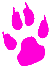 S
Calling Cats
Examples
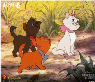 Litter Box
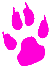 Contact Information
Conclusion
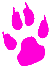 Acknowledgements
Your comments and questions are valued and encouraged.

Contact the author at:
Louise Hadden	
Abt Associates Inc.
10 Fawcett St.
Cambridge, MA   02138
(617) 349-2385 (work)
Email:  louise_hadden@abtassoc.c
Click Headings Above to View Content
The author extends her heartfelt gratitude to her “funcy” friends, mentors and colleagues, especially Ron Cody, Art Carpenter, Richann Watson, Mike Zdeb and Josh Horstman.
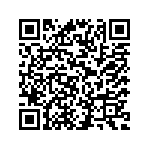 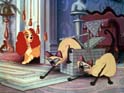 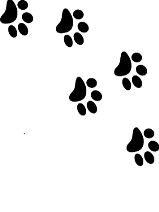 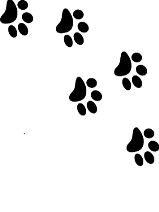 All images are free to download from www.disney.com.  They are from the movies Lady and the Tramp (the famous Si and Am), the Aristocats, and Oliver and Company.
SAS and all other SAS Institute Inc. product or service names are registered trademarks or trademarks of SAS Institute Inc. in the USA and other countries. ® indicates USA registration. Other brand and product names are trademarks of their respective companies.
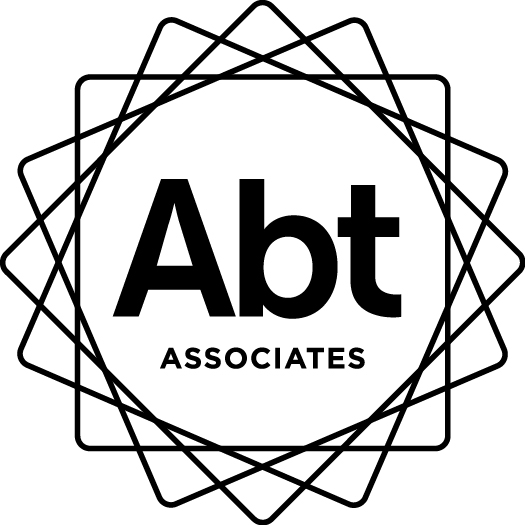 Purrfectly Fabulous Feline Functions
Creating paragraphs with SAS®
data ratings_footer;
    length blurb $ 32000 ;
    footer1="^{style [fontstyle=italic fontsize=10pt]The &currmonth. &fileyear. Five-Star ratings provided above will be displayed for}";
    footer2="^{style [fontstyle=italic fontsize=10pt] your nursing home on the Nursing Home Compare (NHC) website on &udate..}";
    footer3="^{style [fontstyle=italic fontsize=10pt] The Quality Measure (QM) Rating that will be posted is based on MDS 3.0 quality}";
    footer4="^{style [fontstyle=italic fontsize=10pt] measures using data from the &qmperiod., and claims-based quality measures using data from &cbperiod..}";
    blurb=CATT(of footer1-footer4);
    label blurb =" "; /* label with non-printing character */
run;
….
ods pdf file = ".\testfiles\A5set1##a50000&fnum.##&facnode._&provnum._&stype..pdf"  style=styles.pearl
    notoc author='Abt Associates Inc.' bookmarklist=hide anchor='Table' compress=9;
….
/* reset style */
ods pdf style=styles.noborder startpage=no;
proc report nowd NOHEADER data=ratings_footer 
    style(report)=[cellpadding=3pt vjust=b]
    style(header)=[just=center font_face=Helvetica font_weight=bold font_size=10pt]
    style(lines)=[just=left font_face=Helvetica] ;
  columns blurb ;
  define blurb / style(COLUMN)={just=l font_face=Helvetica  font_size=10pt cellwidth=988 }; /* size in twips */
run;
Code Sample
Back to the Beginning
Back to the Examples
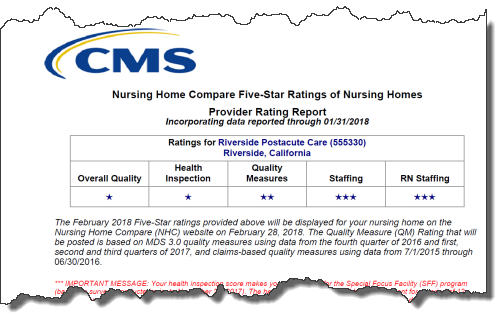 SAS and all other SAS Institute Inc. product or service names are registered trademarks or trademarks of SAS Institute Inc. in the USA and other countries. ® indicates USA registration. Other brand and product names are trademarks of their respective companies.
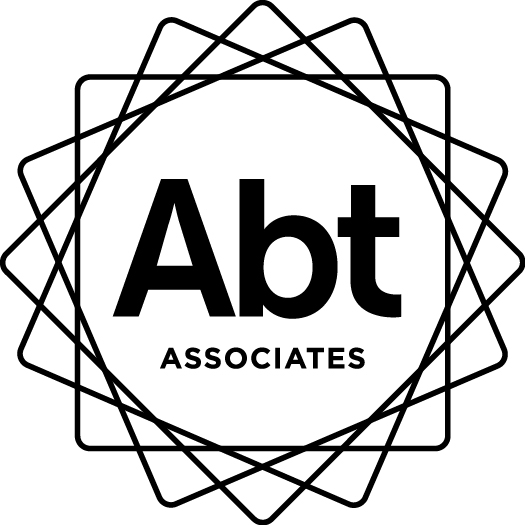 Purrfectly Fabulous Feline Functions
Sample Code and Data Set
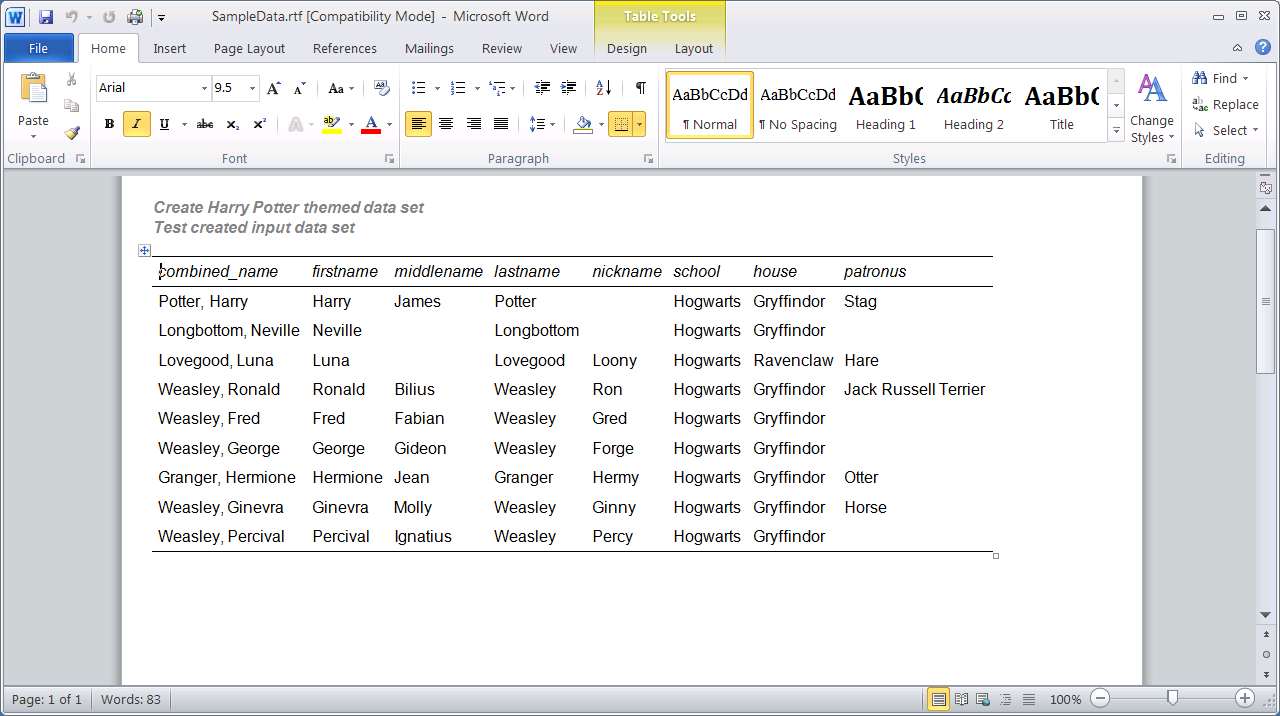 Sample DS
Back to the Beginning
Back to CATQ
data temp;
length fullname $ 120; /* set length long enough for final result of CATQ including quotes */
    set dd.harrypotter;
fullname=catq('CT',Combined_name,
school,house); /* C=comma delimiter in result, T=remove trailing blanks */
run;

Result of using CATQ function:
fullname
"Potter, Harry",Hogwarts,Gryffindor
SAS and all other SAS Institute Inc. product or service names are registered trademarks or trademarks of SAS Institute Inc. in the USA and other countries. ® indicates USA registration. Other brand and product names are trademarks of their respective companies.